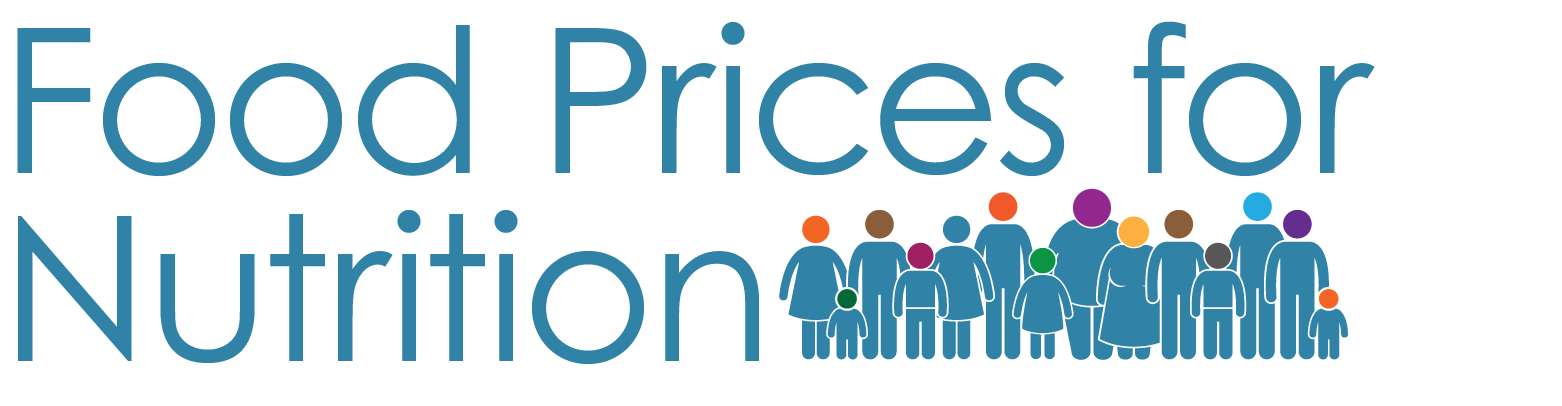 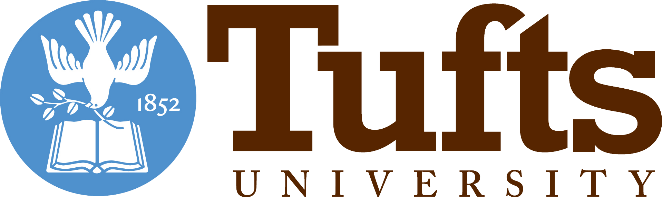 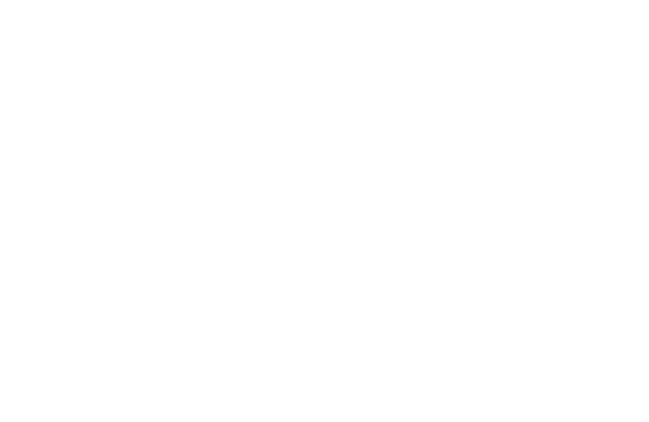 Food choice and access to healthy, sustainable diets: 
Evidence from food prices & diet costs worldwide
https://sites.tufts.edu/foodpricesfornutrition
William A. Masters
sites.tufts.edu/willmasters
sites.tufts.edu/foodpricesfornutrition
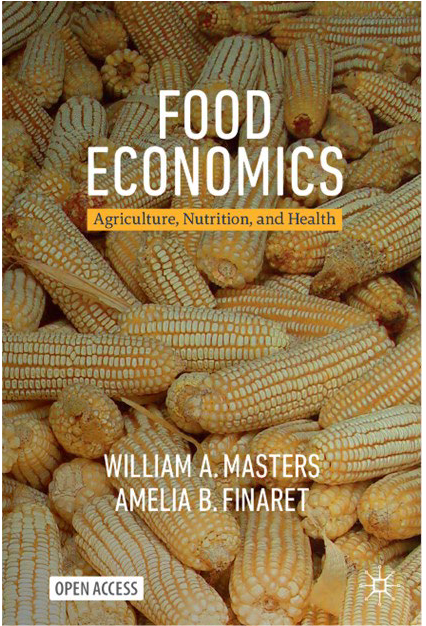 December 14, 2024

2024 Shanghai Medical Forum Tufts-Fudan International Nutrition Forum 
and China Young Nutrition Scientists Forum
Open access, atbit.ly/FoodEconBook
Global hunger and nutrition measures are changing
Global hunger and nutrition measures are changing
Food consumption and dietary intake data are collected in various ways for various metrics of nutritional adequacy, diet diversity and diet quality, since the 19th and early 20th centuries
Global definitions and targets set by UN system agencies and their member governments
Undernourishment has been reported by FAO since 1974 for “global hunger”, developed in 1960s based on countries’ total energy in available food, if it were distributed log-normally
Now 9% of the world population (0.7 billion people) are undernourished in this sense
Food insecurity has been reported by FAO since 2014, developed in 1990s and 2000sbased on surveys asking people if lack of resources to acquire food caused them to skip a meal, eat less, eat fewer foods, go to bed hungry etc. at any time over the past year
About 25% of the world population (2 billion people) are food insecure in this sense
Cost and affordability of healthy diets has been reported by FAO and others since 2020, based on lowest-cost locally available foods for a healthy diet, relative to available income
About 35% of the world (now 2.8 billion people) cannot afford a healthy diet in this sense
Tracking lowest-cost healthy diets helps identify remedies for malnutrition
If prices for lowest-cost foods are high, need more efficient supply and distribution
If incomes available for food are low, need income growth and social protection
If unhealthy items displace the available low-cost healthy items, need to ask why those are chosen
Our discovery is that the least-cost locally available items in sufficient quantities for a healthy diet cost about $3-4/day
2021 US dollars
National income per person, at purchasing power parity prices (2021 US dollars)
Source: FAO and World Bank, 2023. The latest Cost of a Healthy Diet data are at https://www.fao.org/faostat/en/#data/CAHD, and published simultaneously alongside actual food spending at https://databank.worldbank.org/source/food-prices-for-nutrition. Circles are proportional to population size, and countries are arrayed by level of national income using World Development Indicators data.
[Speaker Notes: One key finding is that CoHD doesn’t vary systematically with national income...
Actual food spending and number/proportion of people who can afford a healthy diet varies widely between countries]
Least cost healthy diets are also sustainable, because lower-cost items in each food group use less resources
Water footprint(liters of water/100 kcal)
Emissions(kg of CO2-eq./100 kcal)
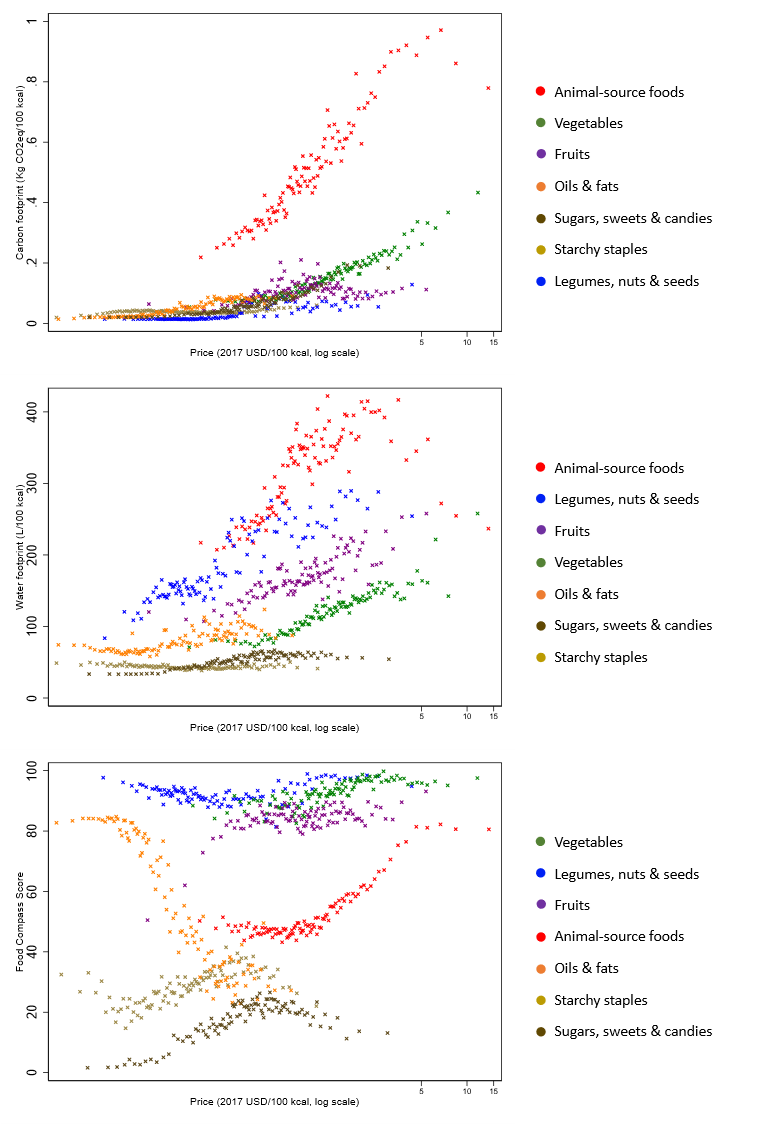 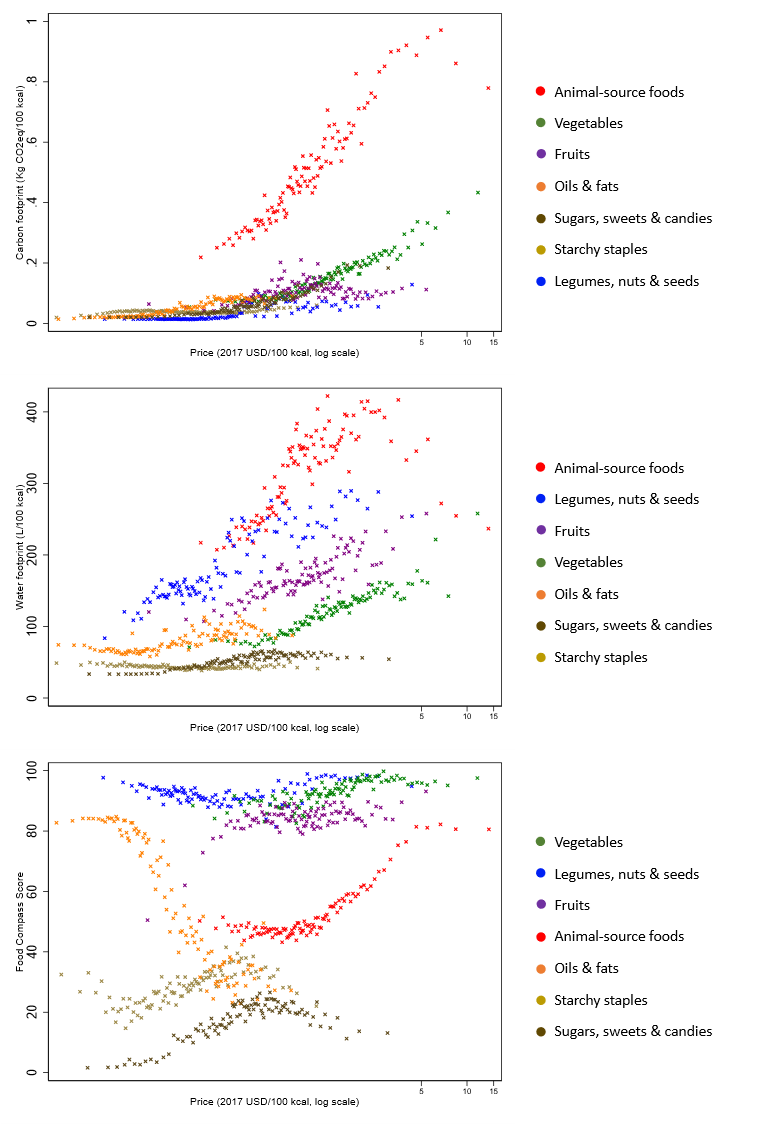 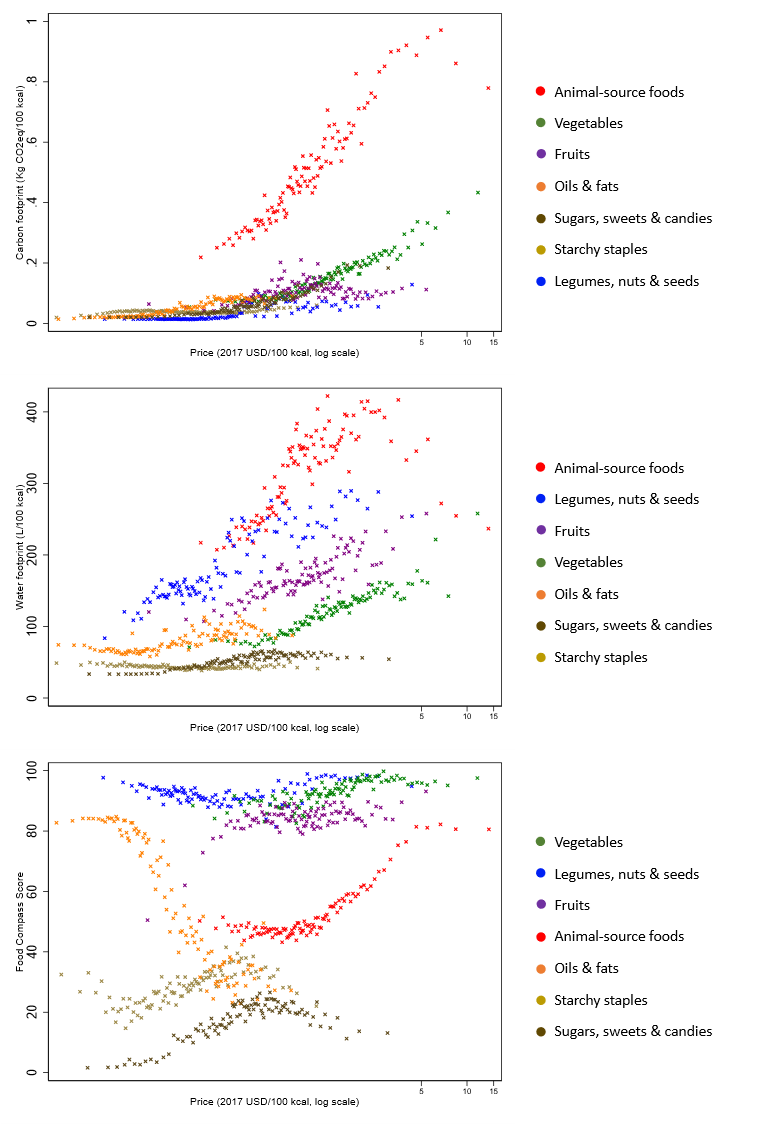 Cost of each food item ($/100 kcal, log scale)
Cost of each food item ($/100 kcal, log scale)
Source: Elena Martinez, “Market and non-market costs of affordable, healthy diets.”  PhD dissertation, Friedman School of Nutrition, Tufts University. Prices shown are for n=811 food items in 181 countries observed in 2011 and 2017, reported by national statistical agencies through the International Comparison Program (ICP), matched to climate and water footprint estimates from Petersson et al. (2021). Figures are binned scatter plots, where each food group is represented by 100 data points, each of which is the mean value of the y-axis variable at the mean level of the x-axis variable across 100 equal-sized bins.
To track affordability, we compare the least-cost healthy diet in each country to household income, minus non-food needs
The new affordability method used by FAO and the World Bank for global monitoring in SOFI 2024allows for higher non-food needs in higher-income countries
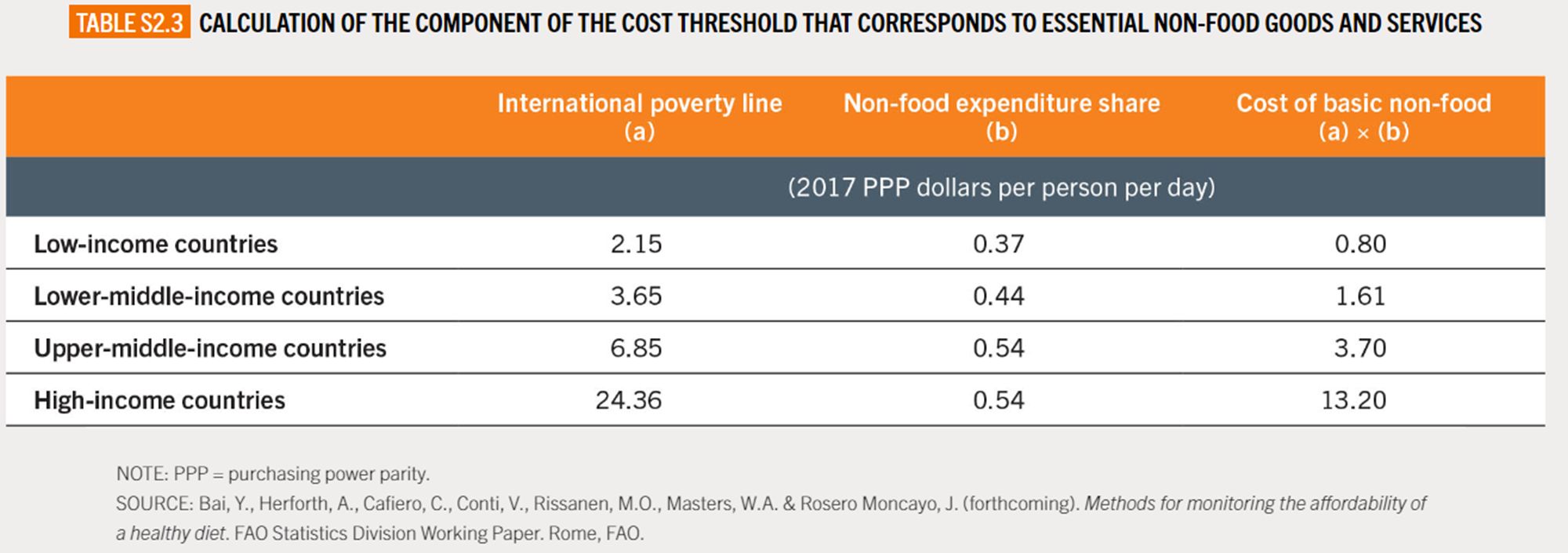 Required nonfood spending used to obtain income available for food
Average of poorer residents’ spending on nonfood goods & services
=
Average of national governments’ poverty lines
X
Source: FAO, IFAD, UNICEF, WFP and WHO. 2024. The State of Food Security and Nutrition in the World 2024. Rome, https://doi.org/10.4060/cd1254en.
The latest UN estimate is that 2.8 billion people (35% of the world) could not afford a healthy diet in 2022
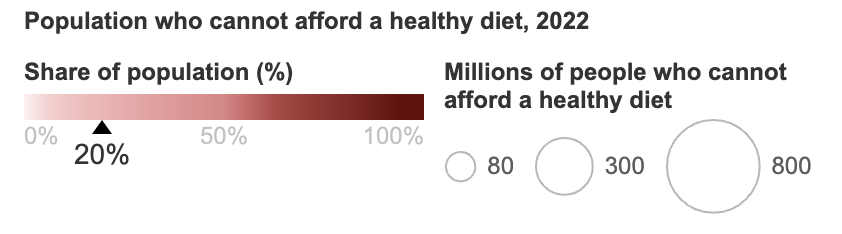 Number and proportion of people who cannot afford a healthy diet
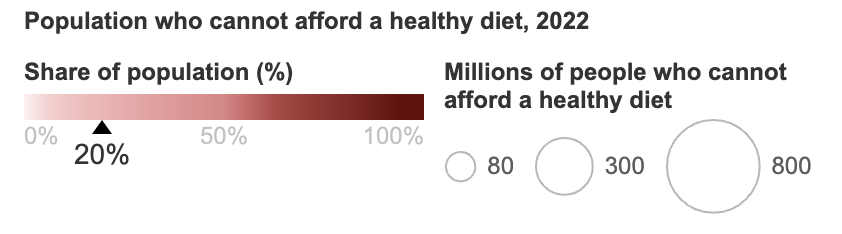 Note: Data shown are based on 2021 item prices projected forward to 2022, relative to income data in 2022.
Source: FAO and World Bank, 2024. The latest data are at https://www.fao.org/faostat/en/#data/CAHD and https://www.worldbank.org/foodpricesfornutrition.
[Speaker Notes: Key messages from SOFI 2024 updates:
Affordability improved, with # of people who cannot afford now below pre-pandemic levels, in Asia and in Northern America and Europe
Affordability decreased substantially in Africa, where the number of people who can’t afford a healthy diet rose to ~925 million in 2022, up by ~25 million from 2021
Unequal recovery from pandemic and other financial crises also occurred across country income groups – low income countries at worst rates since monitoring began in 2017 
~60% of people who can’t afford are in LMIC 



--- 

Updated from previous rounds of the SOFI, now using ICP 2021 prices and a new affordability method
Previous finding from SOFI 2022 (?) was that over 3 billion people (42% of population) could not afford a healthy diet in 2021
Now reporting on 2022 
New affordability method has different non-food costs depending on country income level   

------
This statistic was published by FAO et al., and you can find the information on FAOSTAT and our [FPN] DataHub hosted at the World Bank.

The Cost and Affordability of a Healthy Diet is an indicator recently adopted by FAO as a global food security indicator to complement the Prevalence of Undernourishment and Food Insecurity Experience Scale. This indicator has revealed that approximately three billion people cannot afford a healthy diet, meaning a least-cost diet that satisfies dietary guidelines. The majority of those who cannot afford a healthy diet are living in sub-Saharan Africa and South Asia.]
Our benchmark least cost healthy diets use locally available items that meet national food-based dietary guidelines
Dietary guidelines define healthy diets in terms of food groups
To allow substitution within food groups, we convert volume and weight to energy shares
Food group targets can differ and change over time
For SOFI 2020, used median cost of 10 quantified guidelines from all UN regions
For SOFI 2022, introduced the Healthy Diet Basket from 31 guidelines with food guides
For SOFI 2024, use updated price and income data but same health criteria
In Jan. 2024, Nigeria became first country to publish national statistics using global HDB
Ethiopia and others also publish the cost of meeting their own dietary guidelines
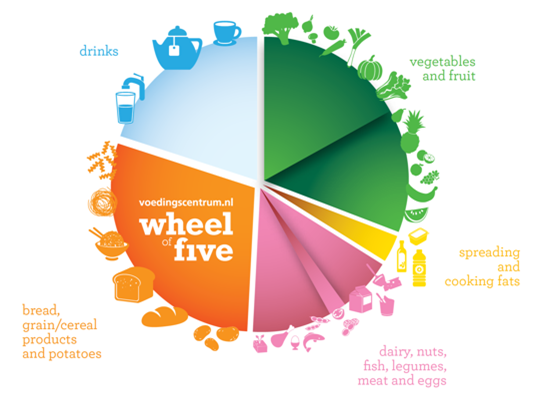 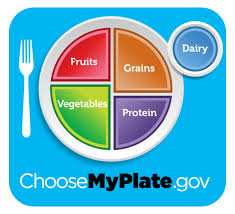 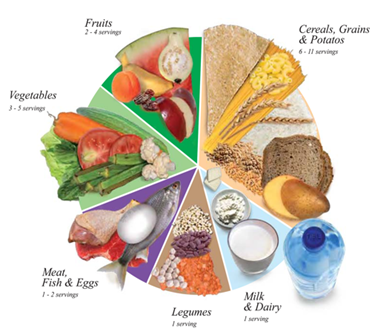 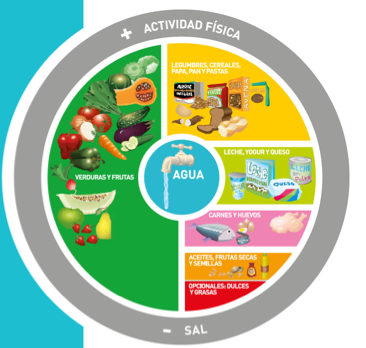 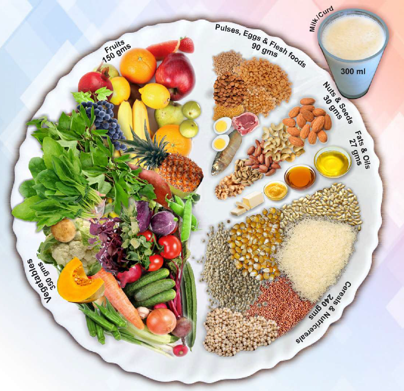 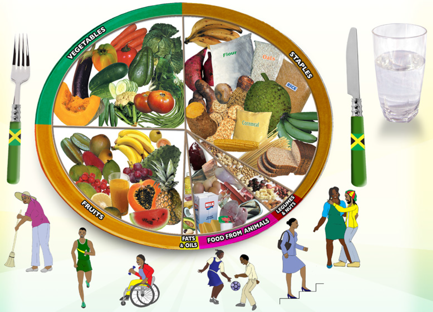 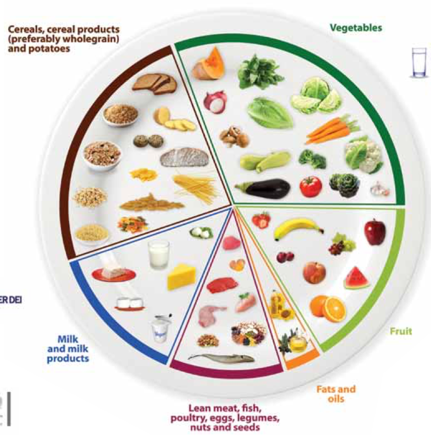 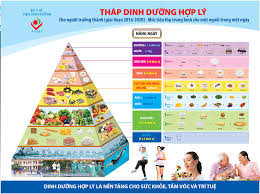 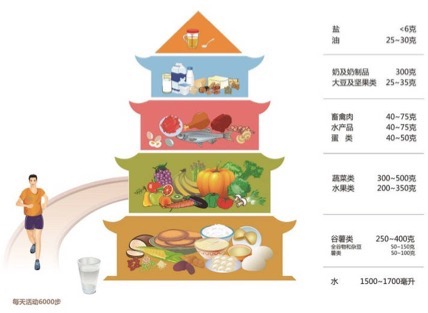 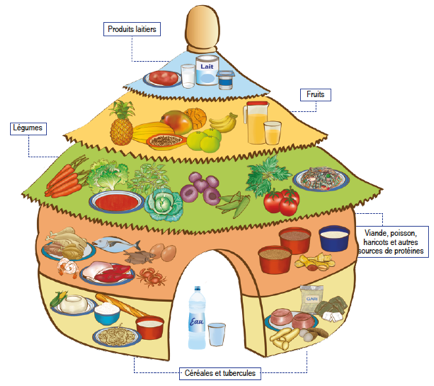 11
2,330
Source: Herforth et al., (2022), Methods and options to monitor the cost and affordability of a healthy diet globally. Background paper for FAO, IFAD, UNICEF, WFP and WHO.
Identifying least-cost healthy options reveals whether poor diets are due to high cost, low incomes, or food choice
The benchmark Cost of a Healthy Diet is the least expensive Healthy Diet Basket of 11 items in 6 food groups using data reported by each country about the availability and price of locally consumed foods
Pakistan
Senegal
Starchy staples(2 items, 580 kcal each)
Animal source foods(2 items, 150 kcal each)
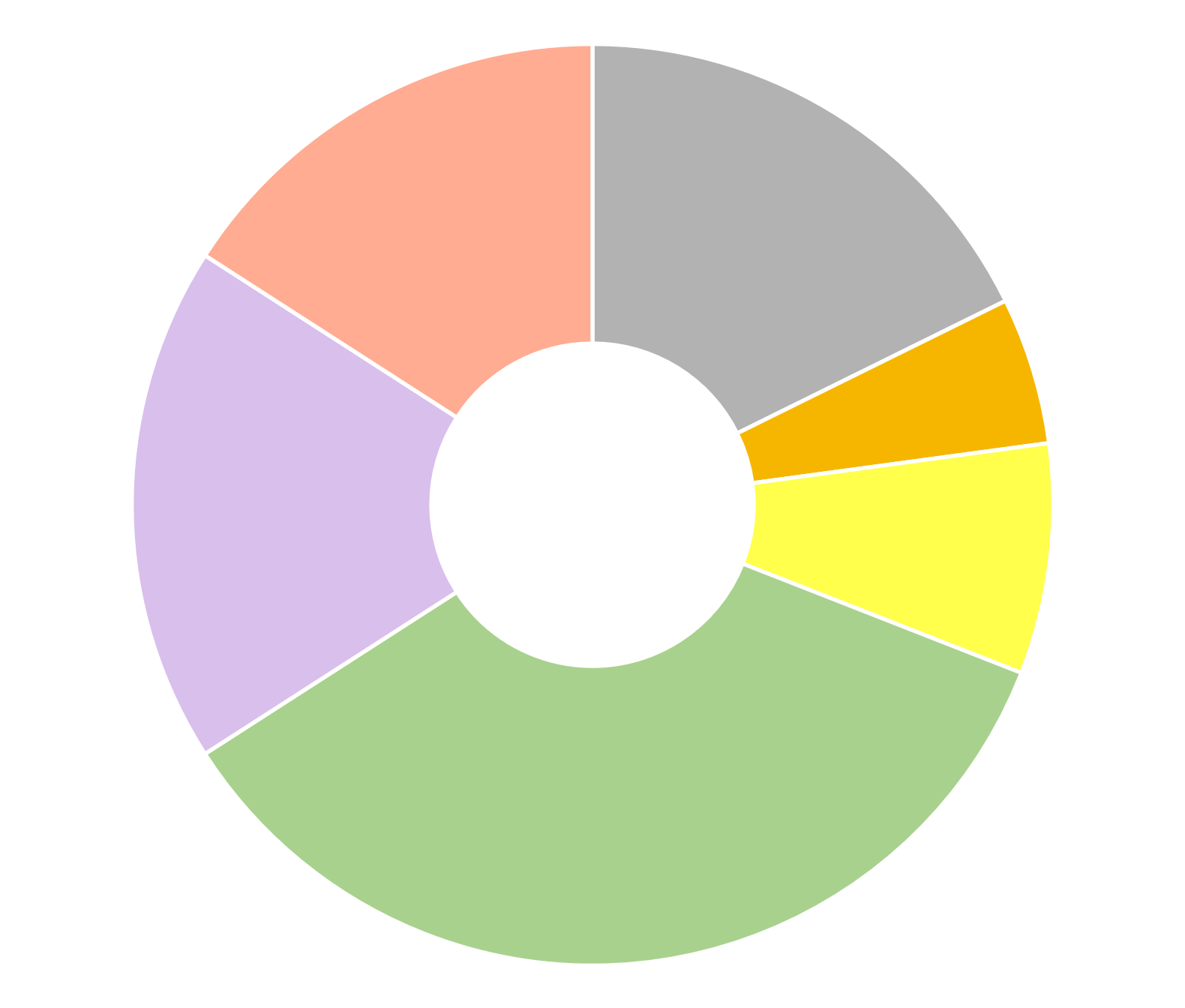 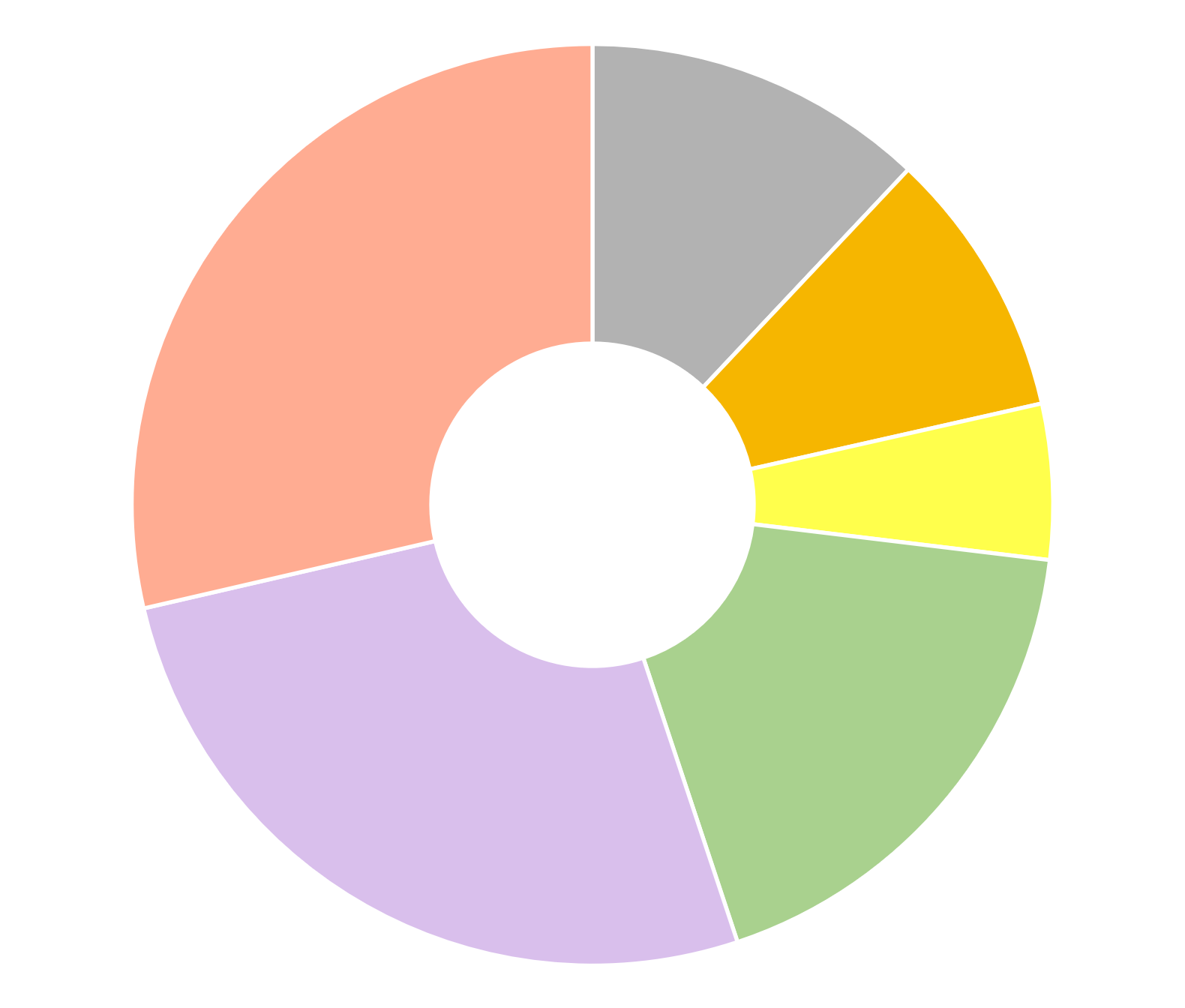 Wheat flour, maize(12% of cost)
Legumes, nuts & seeds
(1 item, 300 kcal)
Sardines, small fish
(dried)
16%
Maize, rice (25% broken) 18%
Areas show share of cost needed to meet HDB targets
Buffalo milk, live chicken(29% of cost)
Red lentils (9% of cost)
Oils & fats(1 item, 300 kcal)
Groundnuts5%
$2.19per day
Dates, mangoes18%
Vegetable oil (5% of cost)
$3.41per day
Palm oil 8%
Onions, carrots,water spinach(18% of cost)
Bananas, coconut(27% of cost)
Onions, carrots, eggplant
35%
Vegetables(3 at 30 kcal each)
Fruits(2 at 80 kcal each)
Note:  Each item’s cost is for a sufficient weight or volume to meet the HDB targets, based on matching item descriptions to food composition data. In food groups requiring multiple items, the lowest-cost foods are listed first.  Item descriptions are standardized across countries, with its availability and national average price reported by each country’s statistical agency to the International Comparison Program (ICP) for 2017. Cost levels are as published by FAO and the World Bank with methods detailed at Food Prices for Nutrition (2022). https://sites.tufts.edu/foodpricesfornutrition
[Speaker Notes: Items selected reflect local availability and price, delivering the same balance across food groups in all settings.
  All items shown are widely consumed in each country, but in very different quantities from these benchmark diets; in these countries actual diets are mostly starchy staples which results in undernutrition.
  Benchmark costs shown here are for based on national average item availability and price reported for 2017, converted to US dollars at purchasing-power parity exchange rates]
Identifying least-cost healthy options reveals whether poor diets are due to high cost, low incomes, or food choice
The benchmark Cost of a Healthy Diet is the least expensive Healthy Diet Basket of 11 items in 6 food groups using data reported by each country about the availability and price of locally consumed foods
United States
Italy
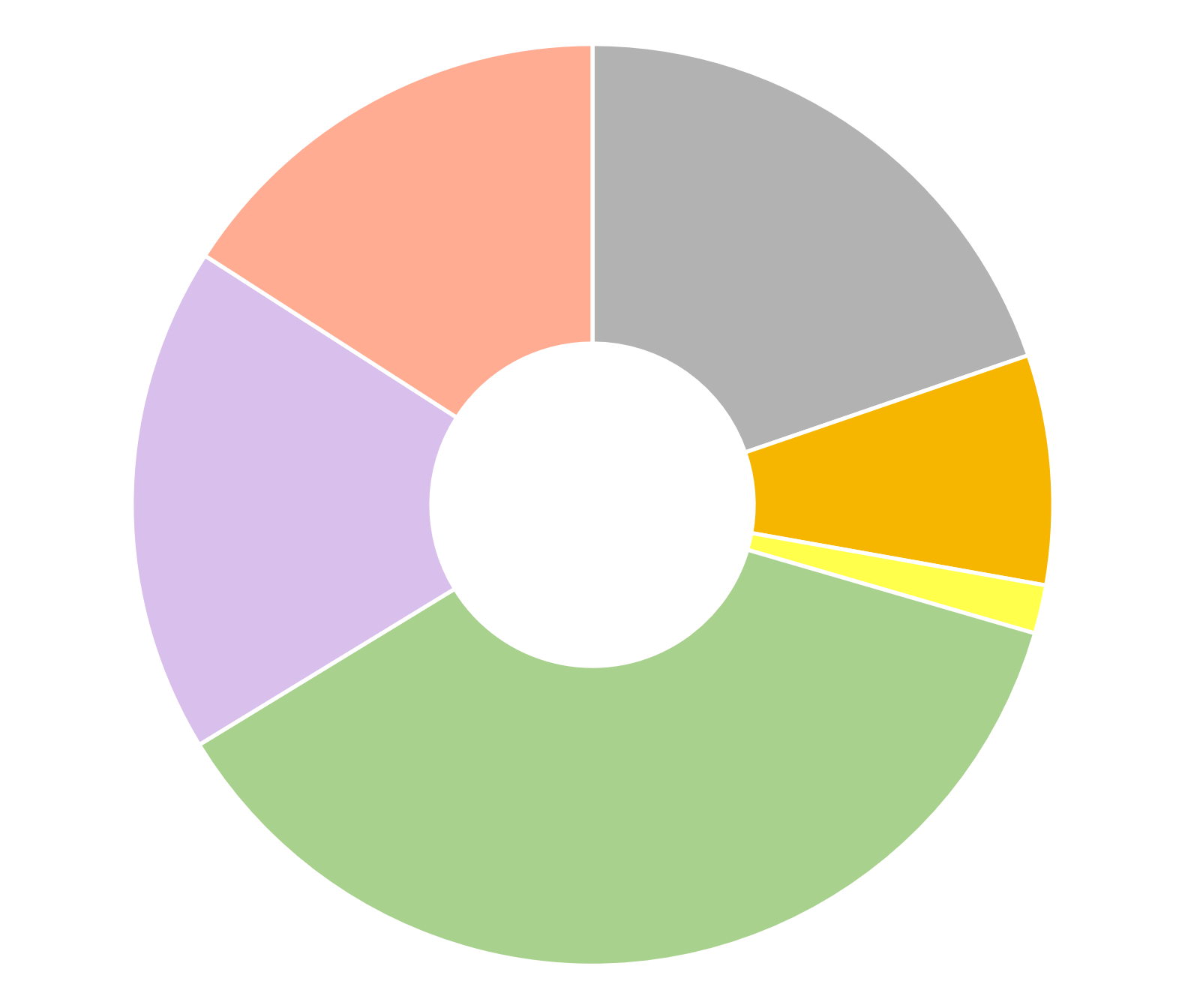 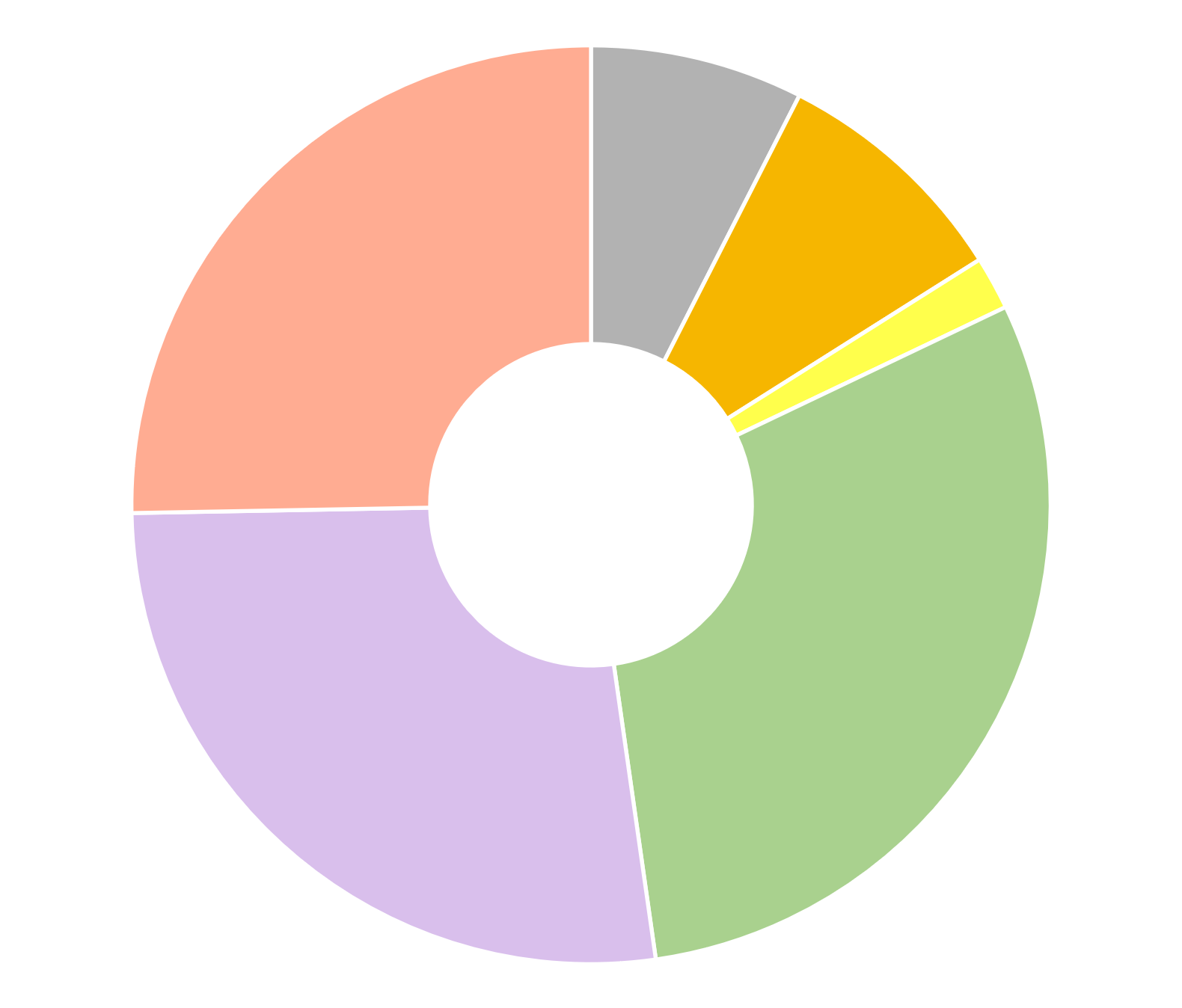 Wheat flour, pasta(7% of cost)
White beans, dried(9% of cost)
Main difference in many cases is in the cost of animal source foods
Whole milk,semisoft cheese(16% of cost)
Rice, spaghetti(20% of cost)
Boxed UHT milk,frozen chicken(25% of cost)
Sunflower oil (2% of cost)
White beans, dried(8% of cost)
Bananas, apples(18% of cost)
$3.23per day
$2.89per day
Carrots,
onions,cabbage(30% of cost)
Sunflower oil (1% of cost)
Carrots,
cabbage,
Iceberg lettuce(37% of cost)
Bananas, apples(27% of cost)
Note:  Each item’s cost is for a sufficient weight or volume to meet the HDB targets, based on matching item descriptions to food composition data. In food groups requiring multiple items, the lowest-cost foods are listed first.  Item descriptions are standardized across countries, with its availability and national average price reported by each country’s statistical agency to the International Comparison Program (ICP) for 2017. Cost levels are as published by FAO and the World Bank with methods detailed at Food Prices for Nutrition (2022). https://sites.tufts.edu/foodpricesfornutrition
[Speaker Notes: The HDB target is designed for global monitoring, based on commonalities among national dietary guidelines. 
Resulting diets are close but may not exactly meet all DRI requirements for nutrients, or the U.S. DGAs
Additional costs to meet DRIs or DGAs would be small, but actual spending in Italy or the U.S. is much greater due to other attributes of foods being purchased]
Nigeria now publishes a monthly bulletin showing local variation in least-cost locally available healthy diets
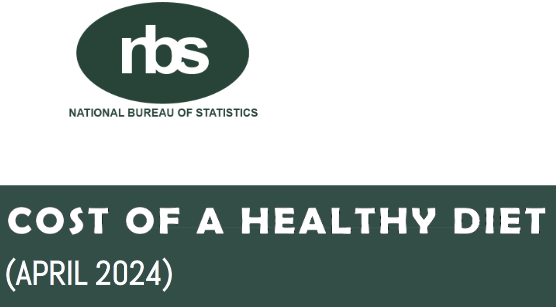 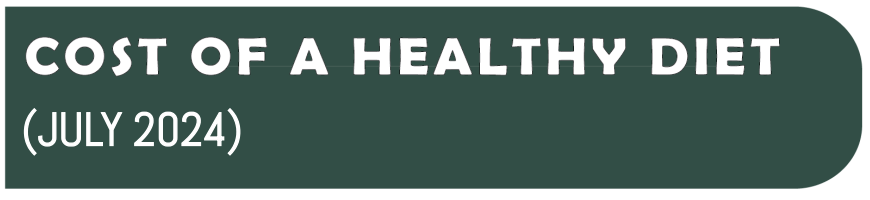 Figure 4b. National Average CoHD and Consumer Price Indexes
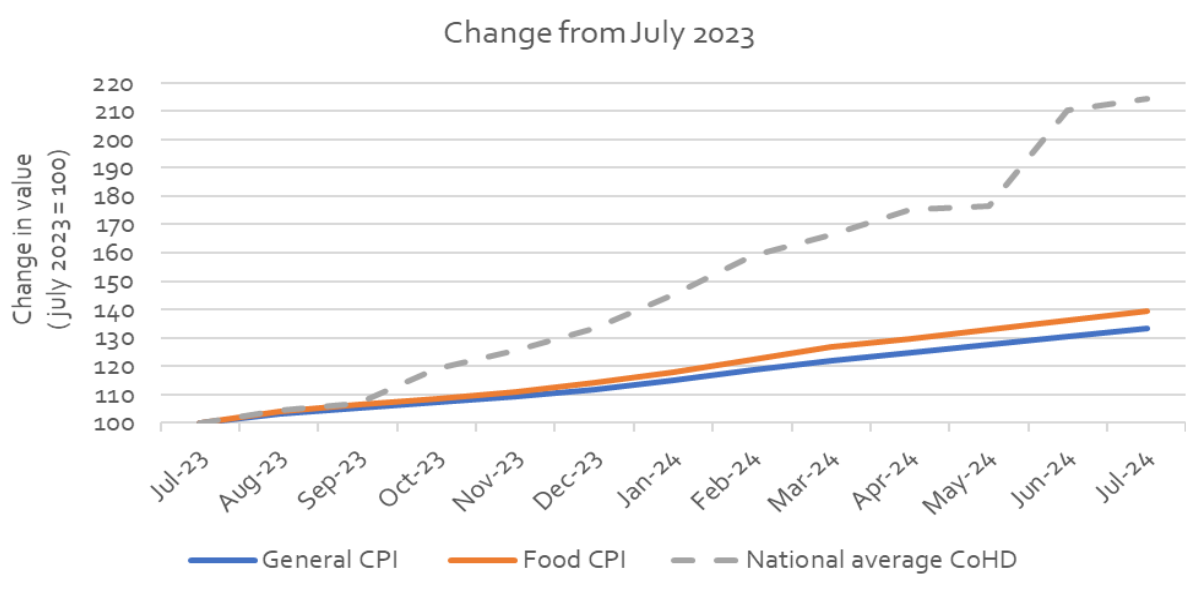 In food crises, prices of the least-cost items in each food group may rise faster than other items
Source: National Bureau of Statistics, Cost of a Healthy Diet Monthly Bulletin (July 2024). Abuja: https://nigerianstat.gov.ng/elibrary?queries=cost
Actual food use is far from Healthy Diet Basket targets, in ways that differ by region and over time
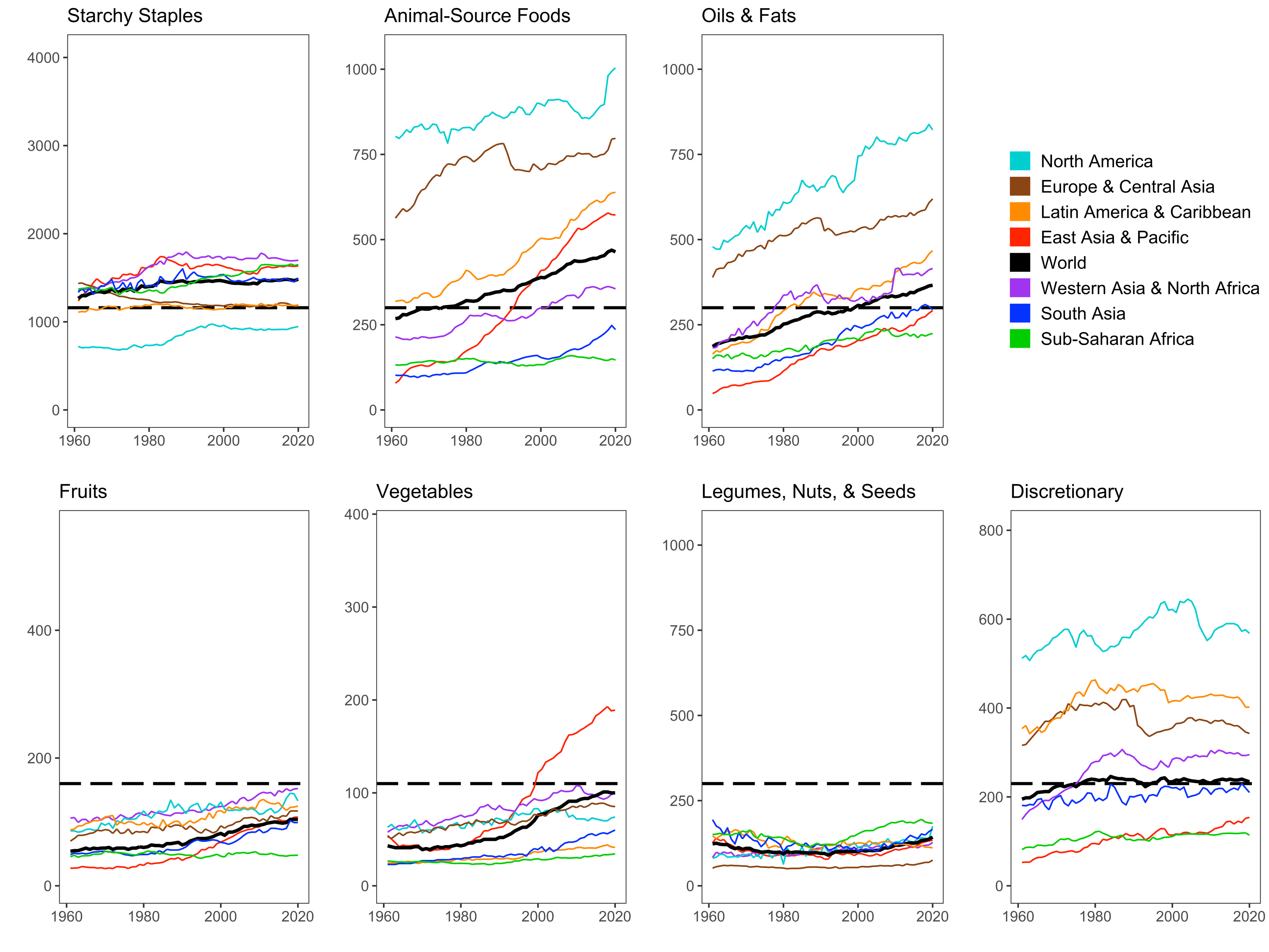 North America has highest use of animal foods, oils & fats, and sugar
Africa has low use of all food groups 
that are relatively costly per calorie
Source: Leah Costlow, doctoral dissertation in progress, Friedman School of Nutrition, Tufts University.  Data shown are from FAO Food Balance Sheet data, for total daily kilocalories available per capita in each region aggregated by HDB food group.Reproduced in Masters & Finaret (2024), Food Economics:  Agriculture, Nutrition and Health. Palgrave MacMillan, open access at https://link.springer.com/book/9783031538391.
Conclusion: Matching prices to food attributes and dietary guidelines reveals how to bring healthy, sustainable diets within reach
For about 2.8 b. people (35% of the world), healthy diets remain unaffordable
Nutrient-rich foods are more costly to grow and ship than starchy staples, vegetable oil & sugar
At times and places where prices are unusually high, supply improvements can lower cost
Most unaffordability is due to low incomes, so healthier diets requires higher income or safety nets
Even if healthy diets are affordable, they may be displaced by less healthy items
Many factors beyond health drive food choice, as people transition from inadequacy to excess
overshooting on animal-source foods, sweeteners and oils, even for home-cooked meals
switching to food service and packaged items, leading to excess salt, refined grains etc. 
Frontiers for future work include time use and cost of meal preparation, role of nonfood factors
Identifying least-cost items and diet costs helps guide intervention
Improvements in agriculture & food distribution to lower diet costs
Improvements in livelihoods & social protection to raise incomes available for food
Improvements in food choice to limit displacement by more expensive and less healthy items
Within food groups, lower-priced items generally have less environmental cost
…but healthiness is not visible and often misleading, making food choice difficult
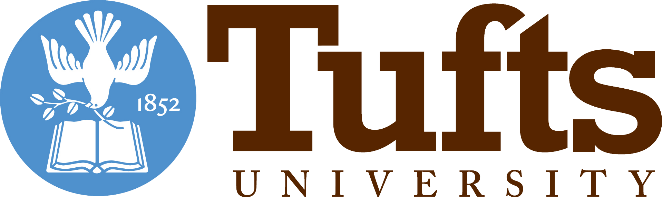 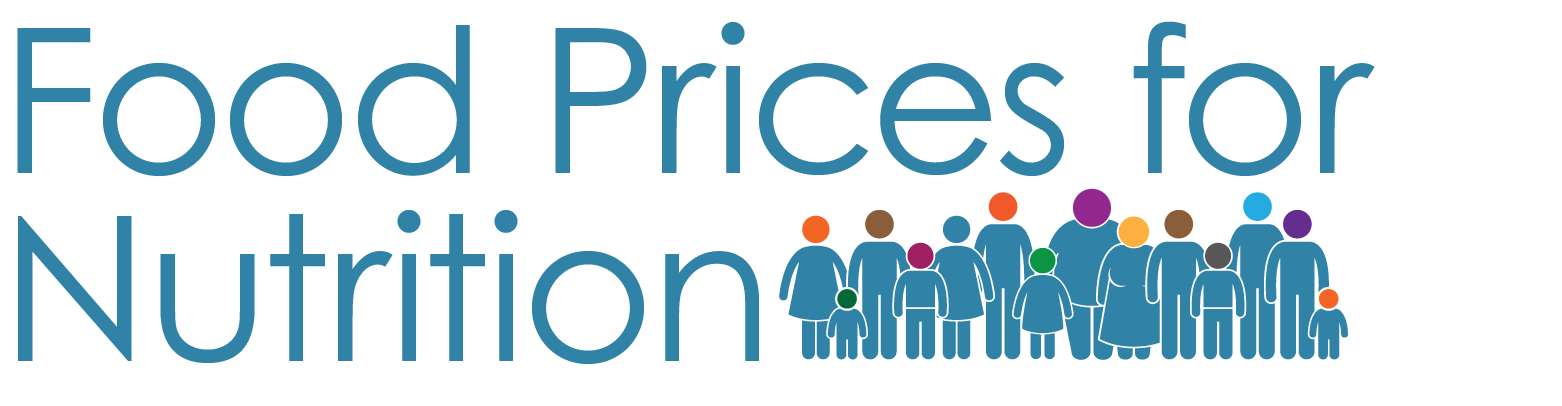 Thank you!
We are grateful to many price data collectors, analysts and project collaborators,and to the Bill & Melinda Gates Foundation and the UKAid government for funding
https://sites.tufts.edu/foodpricesfornutrition
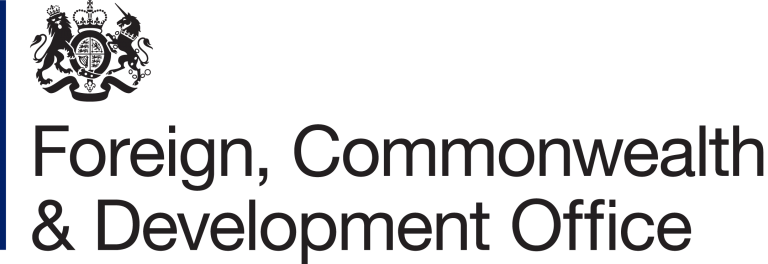 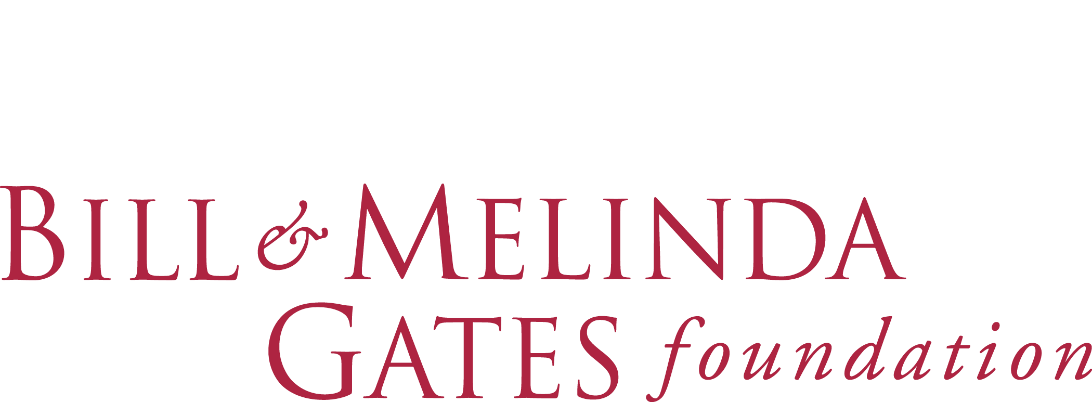 …and there’s more:
Open-access textbook at https://bit.ly/FoodEconBook
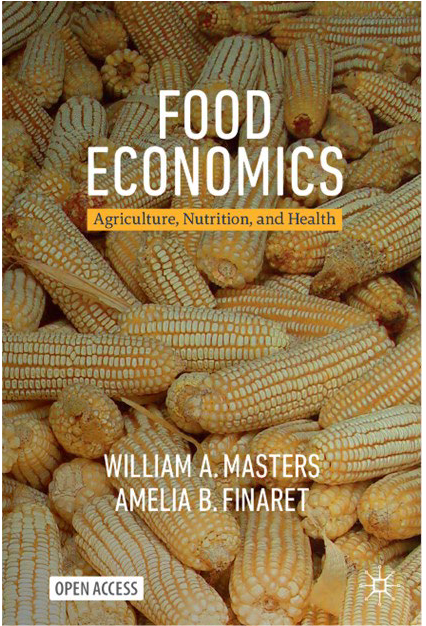 Global monitoring is done jointly by the FAO and the World Bank, with the most recent data just released on July 24th, 2024
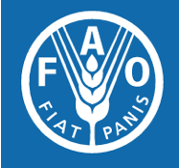 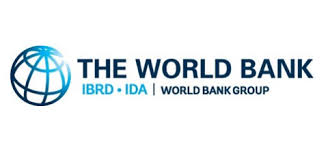 Other slides
13
Least-cost items by food group may vary with national income
Cost of a healthy diet by food group at each level of national income, 2021
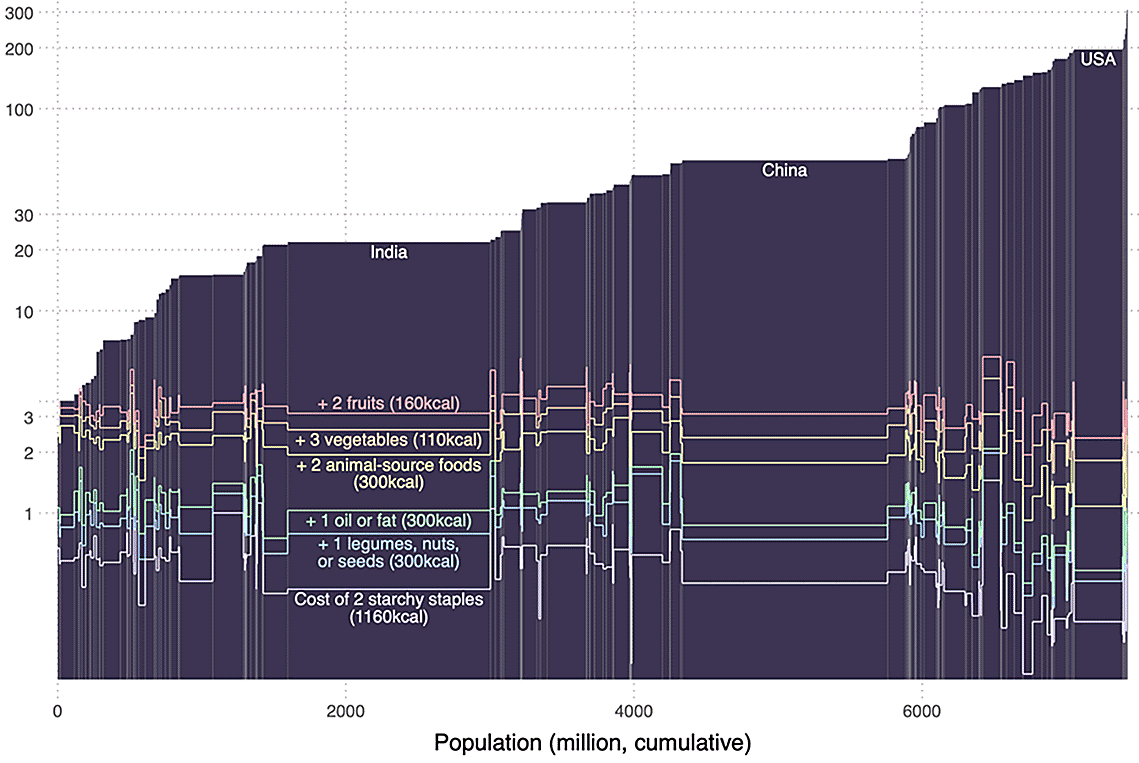 This is a “Pen’s Parade”, showing the world population by country in order of national income per person
National income per person
Global average CoHD = $3.56
Cumulative population (in millions)
Source:  Masters WA, Wallingford JK, Herforth AW and Bai Y. Measuring food access using the Cost of a Healthy Diet (CoHD): Insights from retail prices worldwide. VeriXiv 2024, 1:12 (https://doi.org/10.12688/verixiv.97.1)
Item prices for some food groups vary with income
Range of costs per day by food group in each World Bank income category, 2021
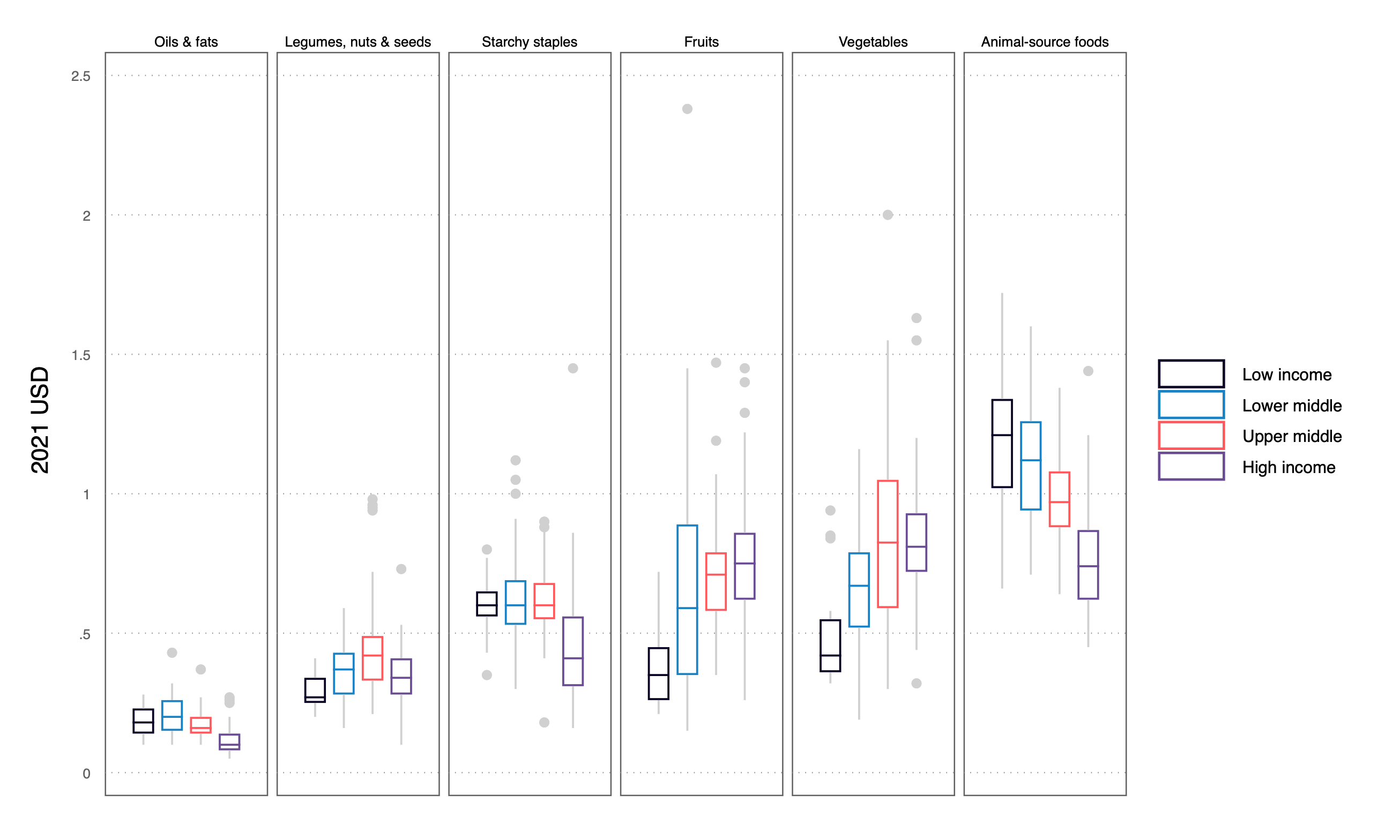 Oils & fats 

1 item
(300 kcal)
Legumes, nuts & seeds 
1 item
(300 kcal)
Starchy 
Staples
2 items
(1160 kcal)
Fruits 

2 items
(160 kcal)
Vegetables

 
3 items
(110 kcal)
Animal source
foods 2 items
(300 kcal)
…but animal source foods are less expensive in richer countries
F&V are less expensive in low-income countries
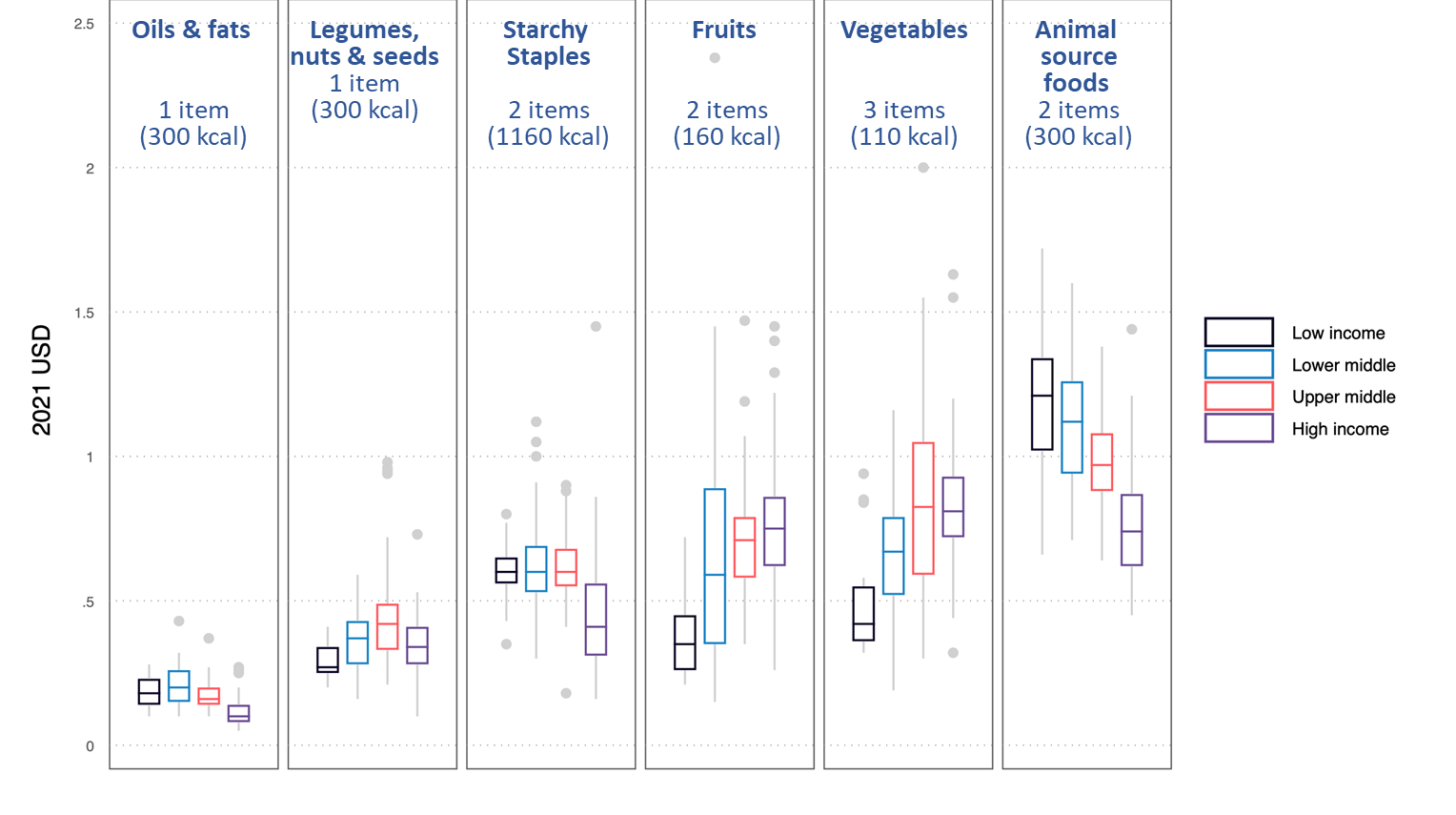 Source:  Masters WA, Wallingford JK, Herforth AW and Bai Y. Measuring food access using the Cost of a Healthy Diet (CoHD): Insights from retail prices worldwide. VeriXiv 2024, 1:12 (https://doi.org/10.12688/verixiv.97.1)
Unaffordability of least-cost healthy diets has even more variance at each income level than previous global food security metrics
Range of costs per day by food group in each World Bank income category, 2021
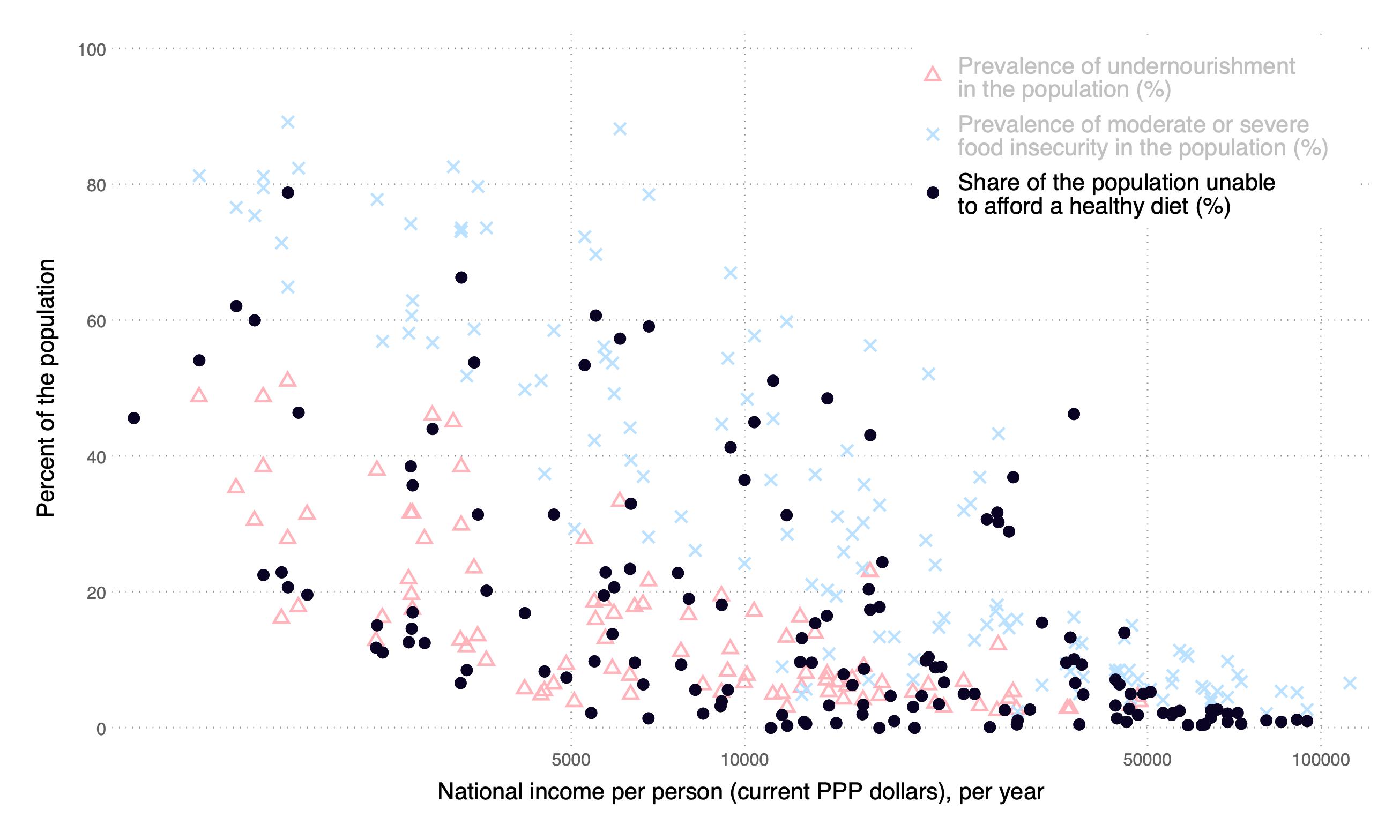 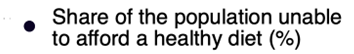 Prevalence of moderate or severe food insecurity (%)
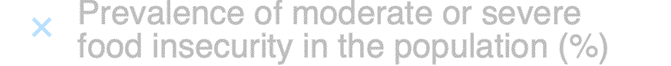 Prevalence of undernourishment (%)
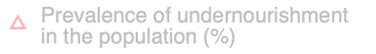 Unaffordability is calculated from prices for the least-cost 11 items, relative to each country’s household income distribution and non-food spending of people near the international poverty line
Experience of food insecurity is calculated from survey answers to whether a person ate less, skipped meals, went hungry etc. at any time over the past year, due to lack of money for food
 Undernourishment is calculated from total available energy in national food balance sheets, if it were distributed log-normally
Source:  Masters WA, Wallingford JK, Herforth AW and Bai Y. Measuring food access using the Cost of a Healthy Diet (CoHD): Insights from retail prices worldwide. VeriXiv 2024, 1:12 (https://doi.org/10.12688/verixiv.97.1)
Diet costs use local availability and price data, 
matched to food composition and health needs
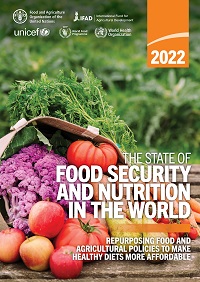 We find a ladder of diet costs, from the cheapest energy source to higher-priced foods
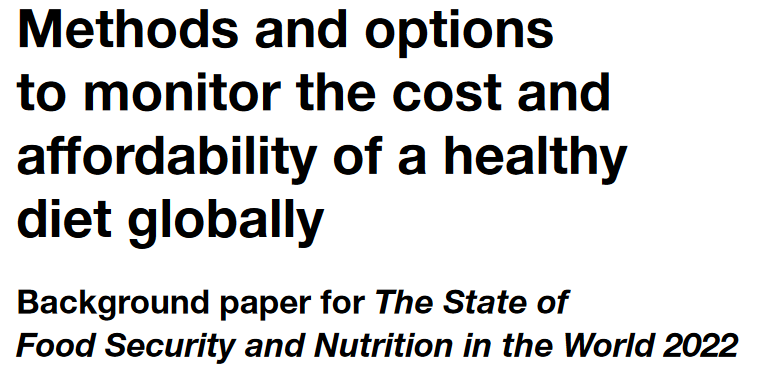 …so we can now compare low-cost healthy diet benchmarks to actual food choice
SOFI 2024 updated the price data to items observed in 2021, and    updated the income data & method to compute unaffordability
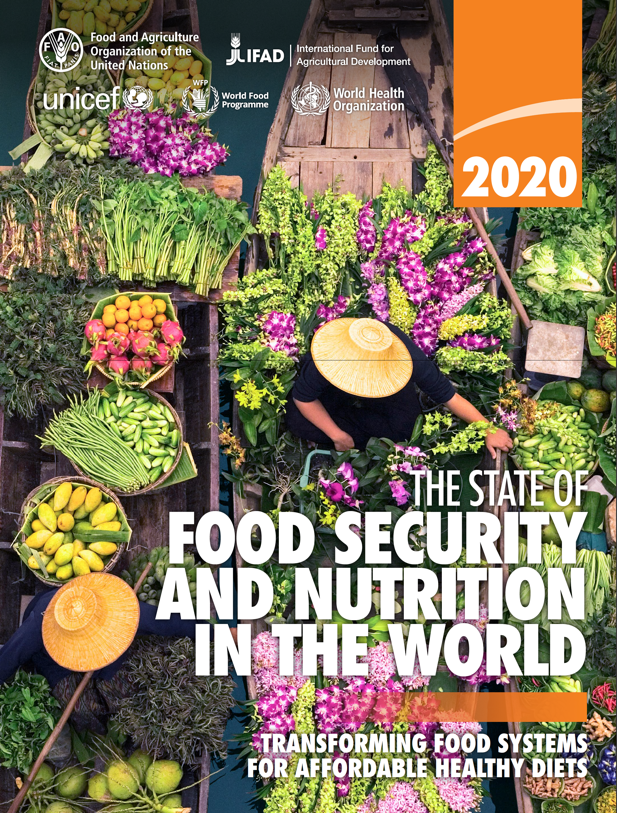 SOFI 2022 introduced the Cost of a Healthy Diet (CoHD) based on the   “Healthy Diet Basket” of each country’s 11 least-cost items in 6 food groups
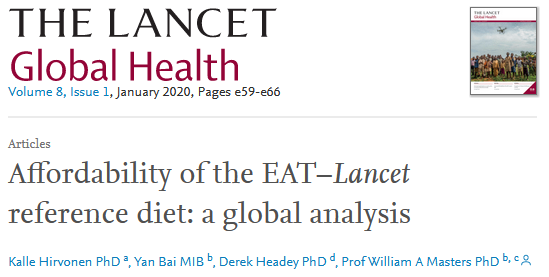 SOFI 2020 used 10 national guidelines     for the Cost of Recommended Diets (CoRD)
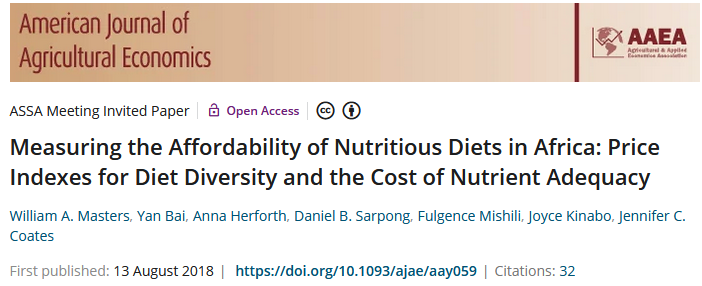 Our 2018 journal article introduced a Cost of Diet Diversity (CoDD) metric
and we have many other studies analyzing other aspects of diet costs
Global ave. in 2021 = $3.56/day
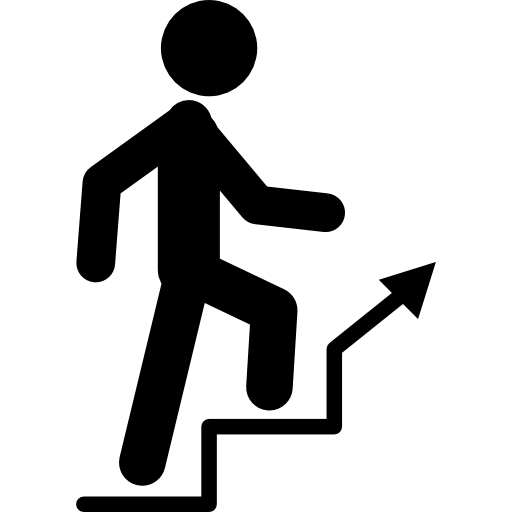 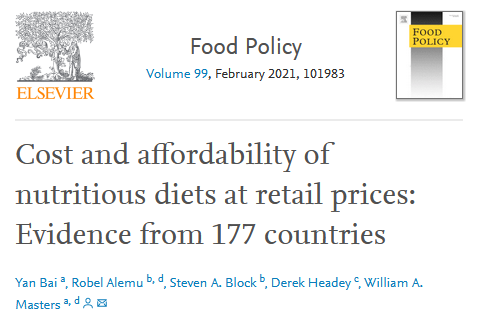 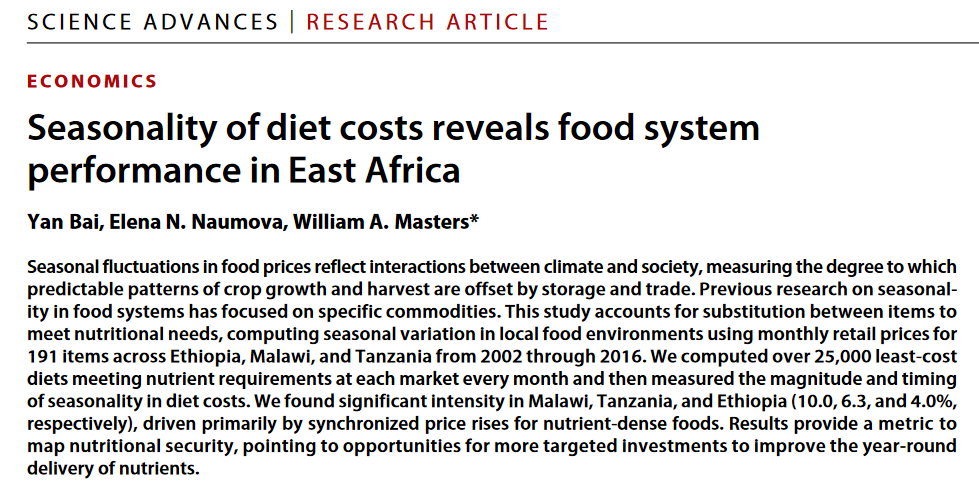 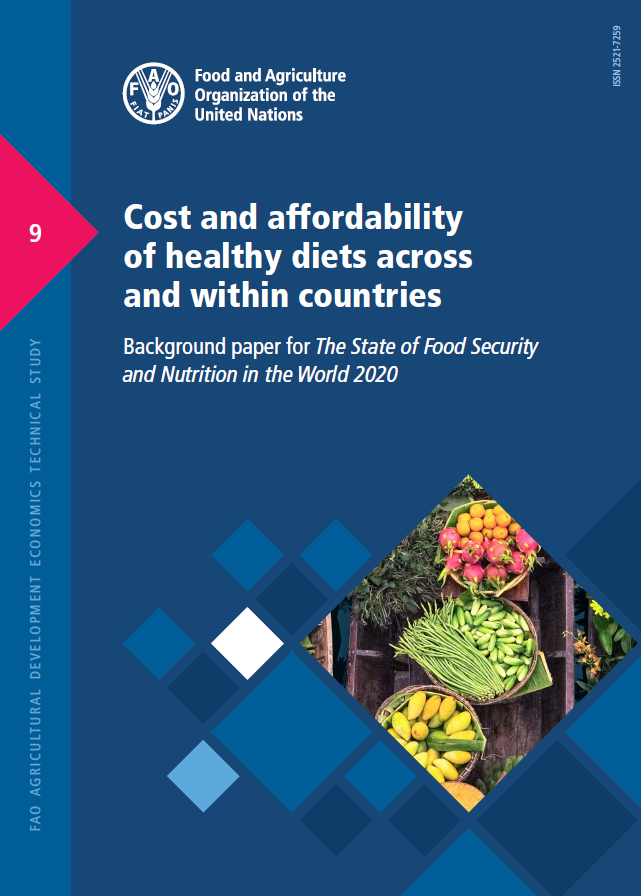 Global average in 2021 = $2.45/day
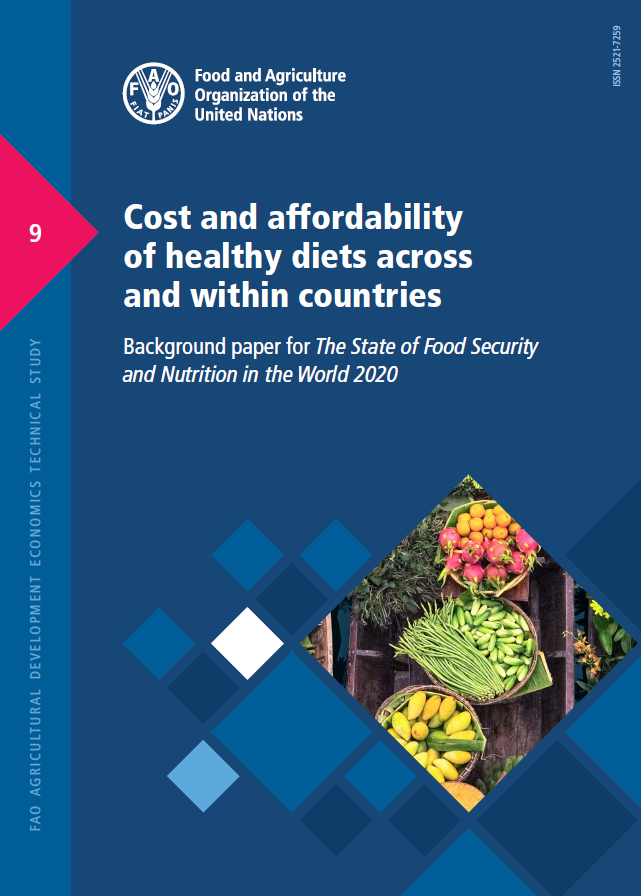 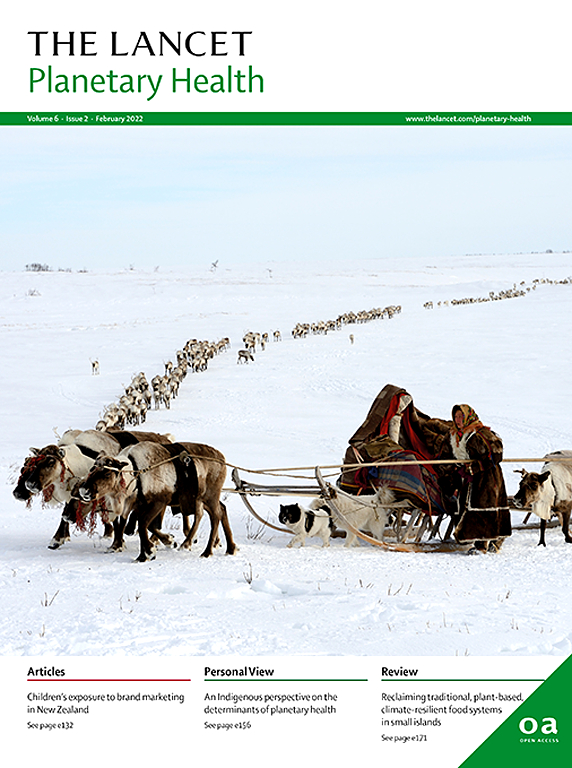 Global average in 2021 = $0.93/day
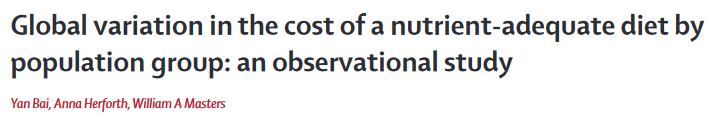 Source: Food Prices for Nutrition (2023). https://sites.tufts.edu/foodpricesfornutrition
Nigeria’s data reveals how affordability depends on both prices for low-cost items, and income available for food
Cost of a healthy diet and prevalence of unaffordability in Nigeria, 2018-19
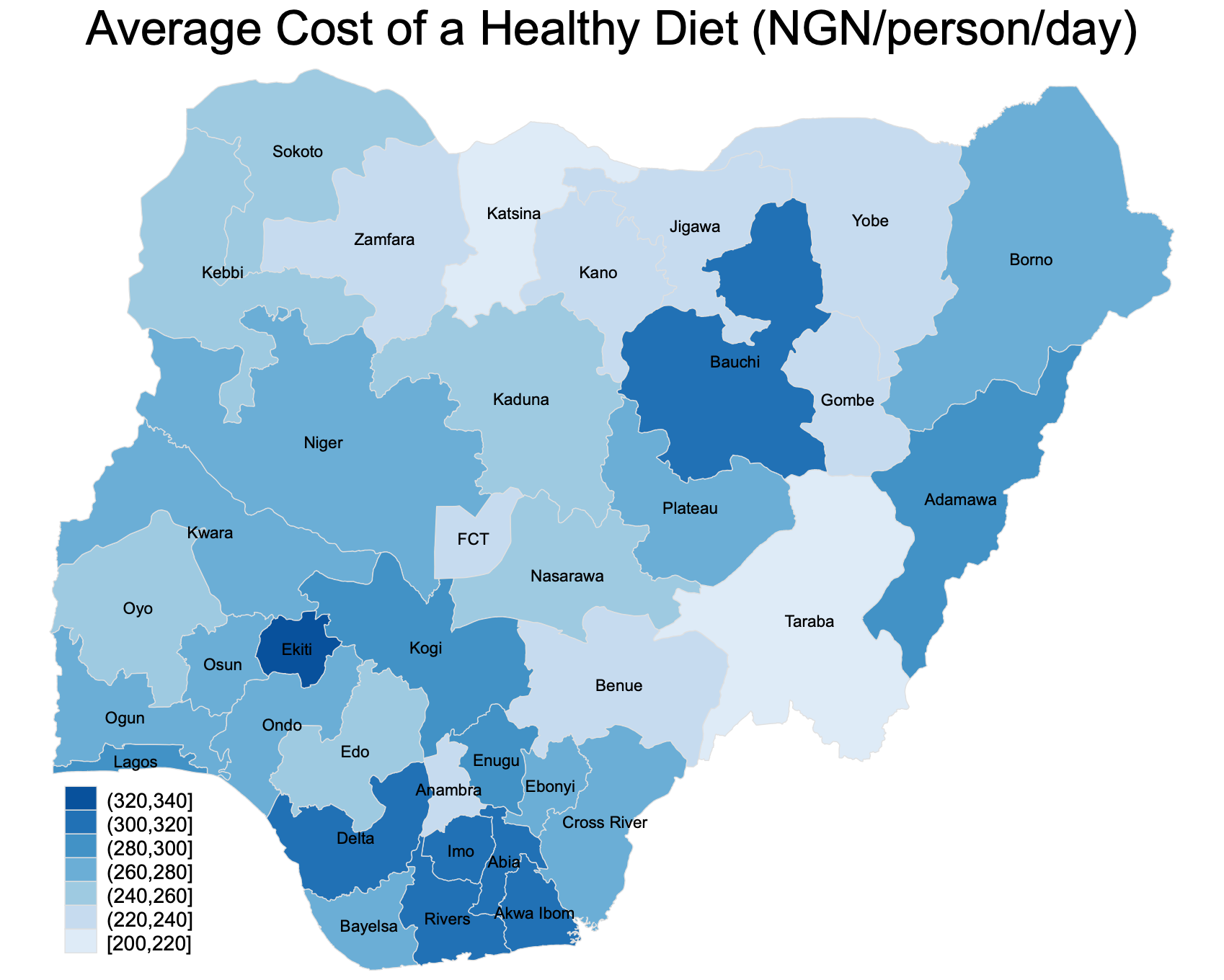 Source: Food Prices for Nutrition project analysis of Nigerian NBS data for diet costs and household incomes, using 2018-19 National Living Standards Survey